THE GLOBAL MEDIA MARKETPLACE
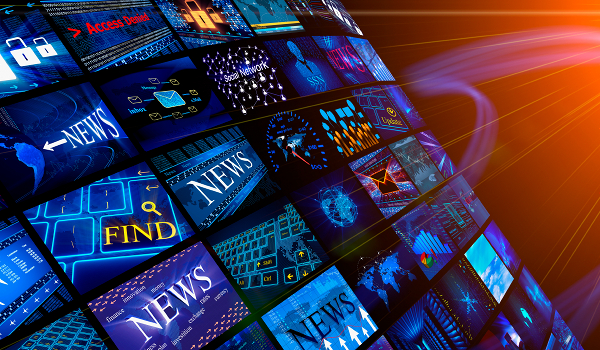 Objectives
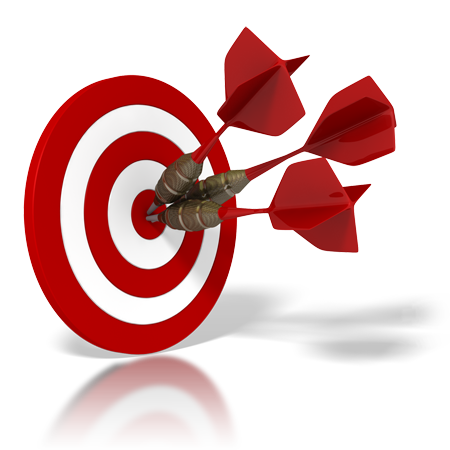 Convergence of media

 Synergies

 Global trade in media products

 Global news and information network

 Global news agenda
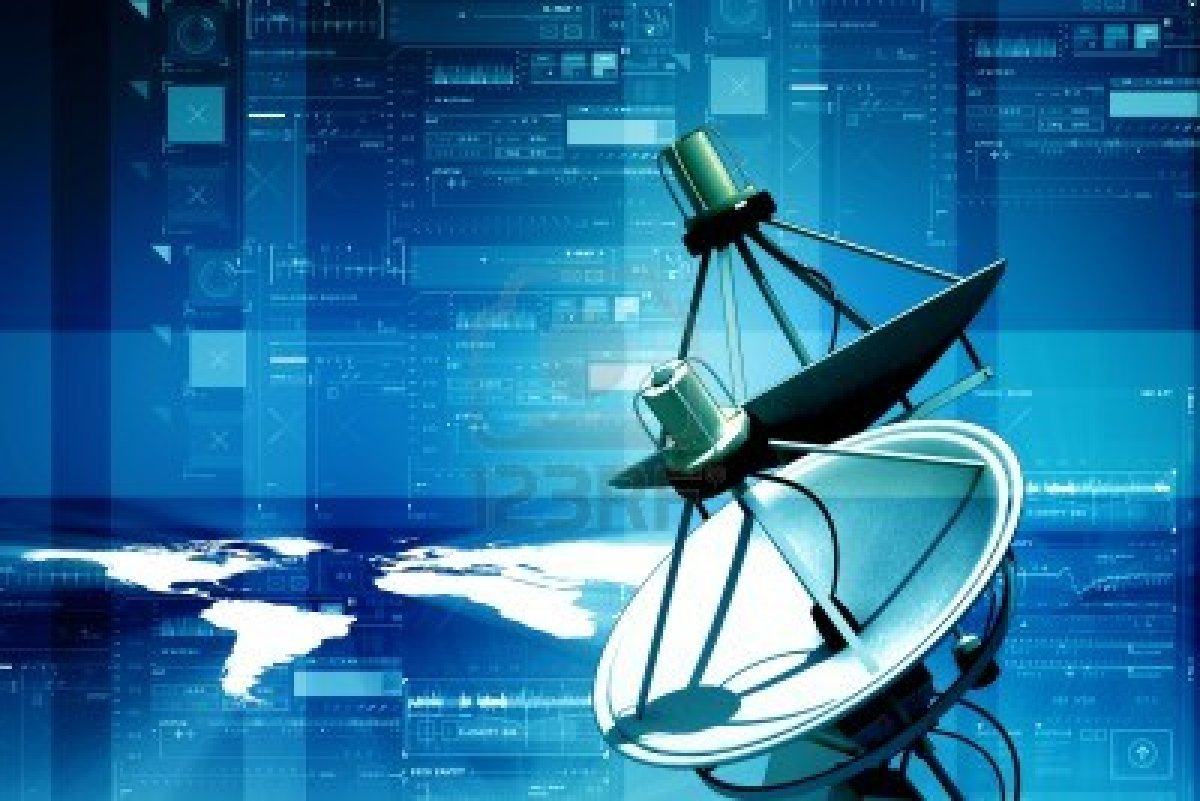 Introduction
The deregulation and liberalization of the international communication sector in the 1990s were paralleled in the media industries and, in conjunction with the new communication technologies of satellite and cable, have created a global marketplace for media products.  

The convergence of media and technologies
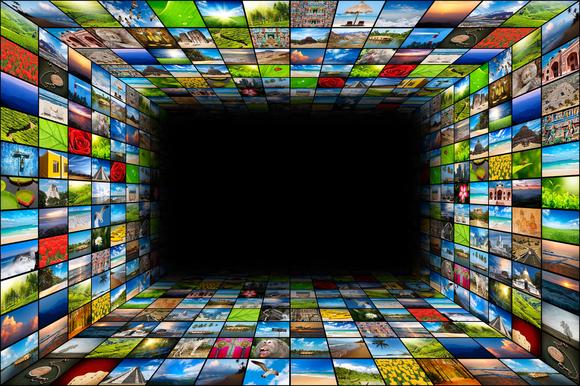 Convergence
Convergence means ‘coming together of two distinct entities or phenomena’.
 Before globalization, most media corporations had distinct areas of business:
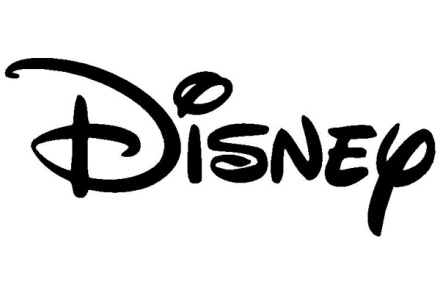 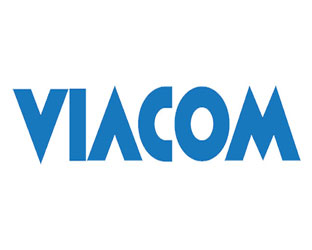 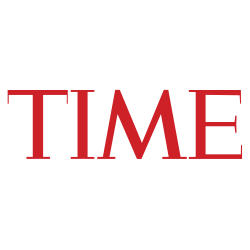 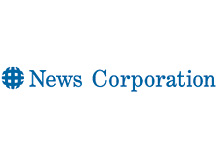 Cartoon films and theme parks
TV syndication and cable outfit
Publishing business
Newspapers
Privatization and new methods of delivering media and communication content:

  Satellite

  Cable

  Internet
Deregulation and relaxation of cross media ownership restrictions

 Mergers and acquisition in mid-1980s

 Trend of media in the 21st century

 Less than 10 corporations based in the US

 TV corporations own multiple broadcast and cable networks and production facilities

 Convergence of media industry
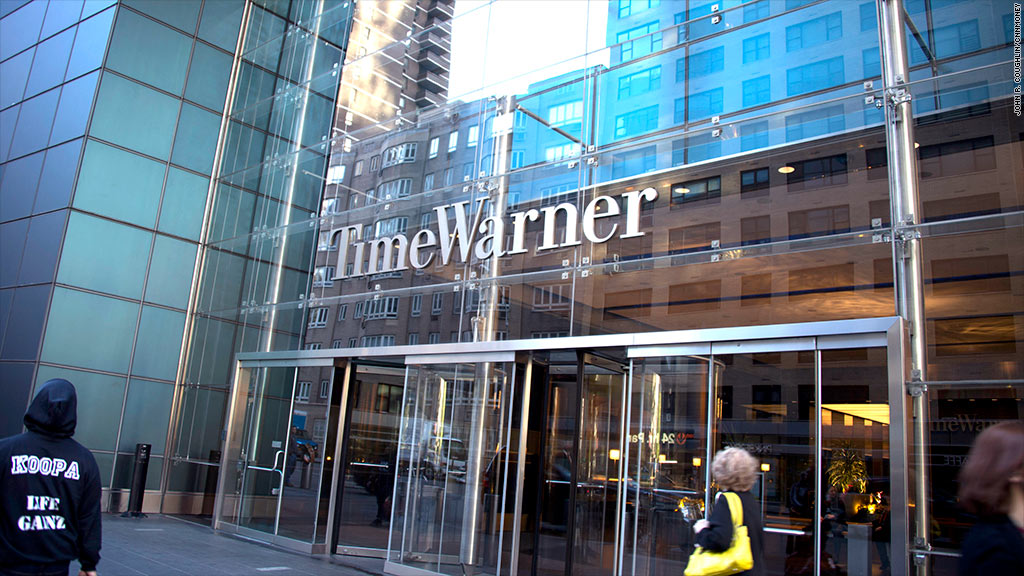 Popular Media

 Time Warner

 Bertelsmann

 Viacom

 The Walt Disney Company

 Sony
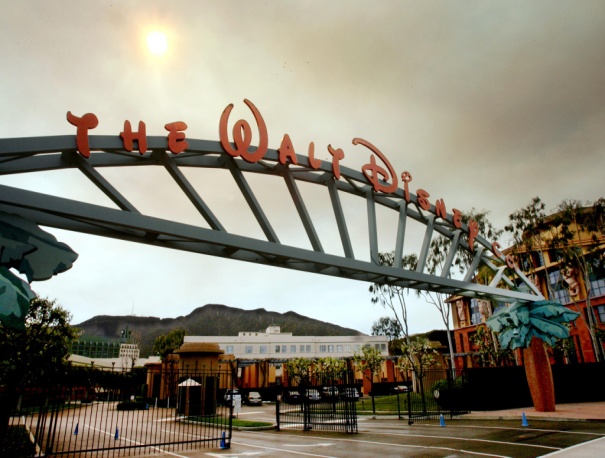 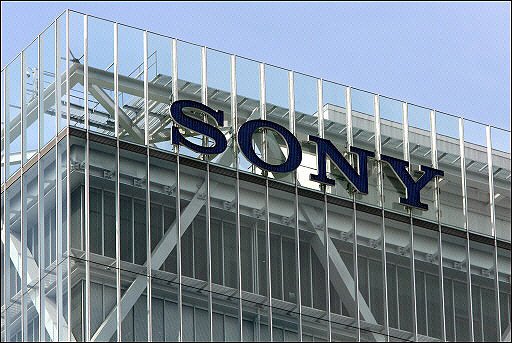 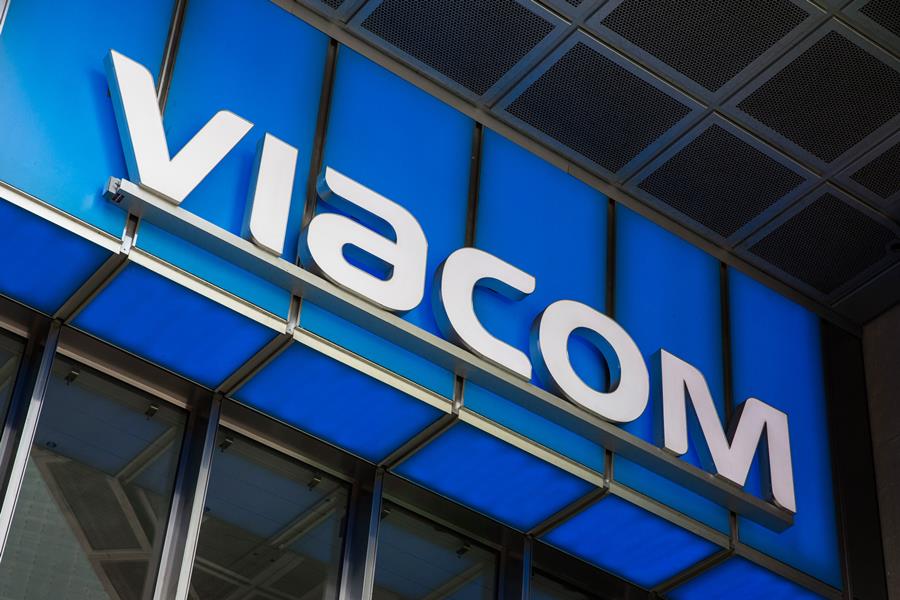 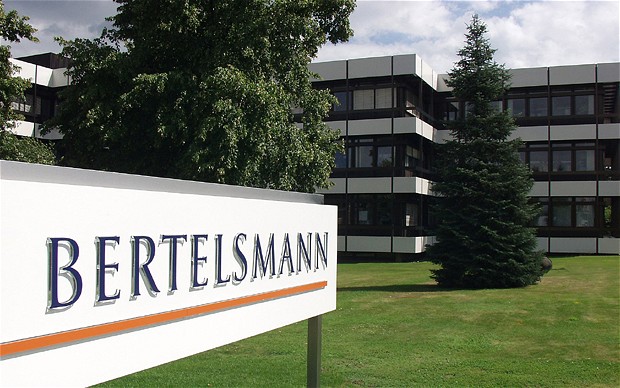 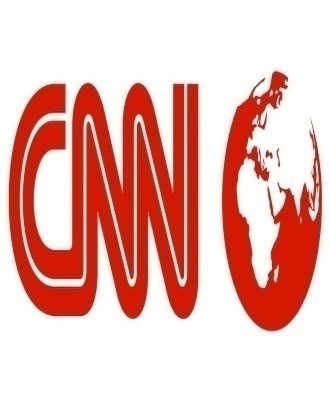 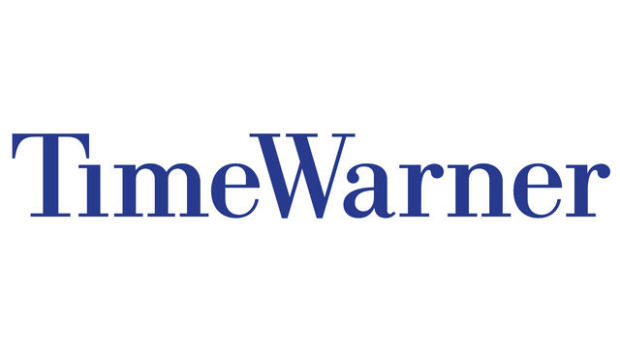 World’s largest entertainment and information company
Television channel/production: Turner Broadcasting, Warner Bros TV
Newspaper and magazine publication: Time Inc.
Book publication: Warner Books
Music: Warner Music Group 
	Time Warner-EMI merger, 2nd largest music company
Film: Warner Brothers
	5700 feature films, 32000 TV programs, 13500 animated titles etc. Best-known film company evolving into global entertainment corporation
Hardware: TBS Superstation
	Merger with AOL makes it most powerful media and entertainment corporation.
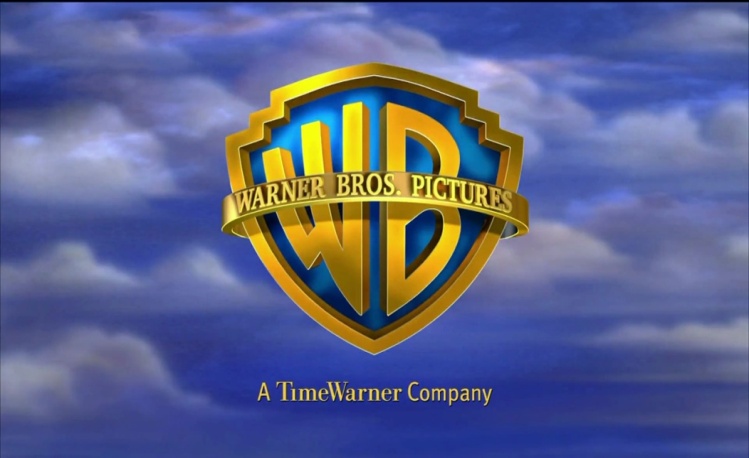 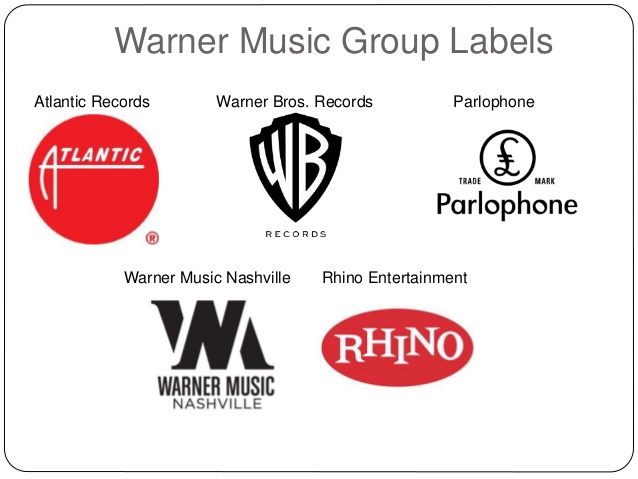 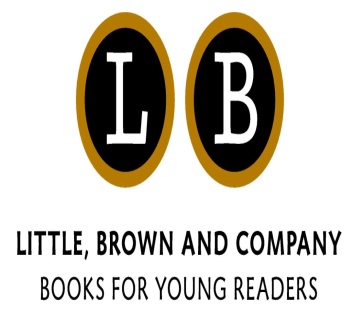 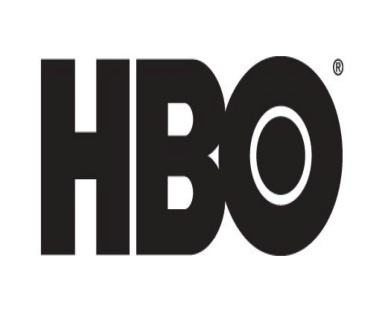 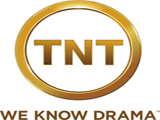 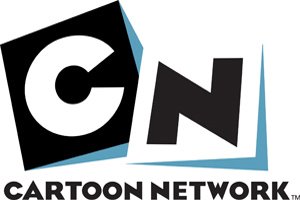 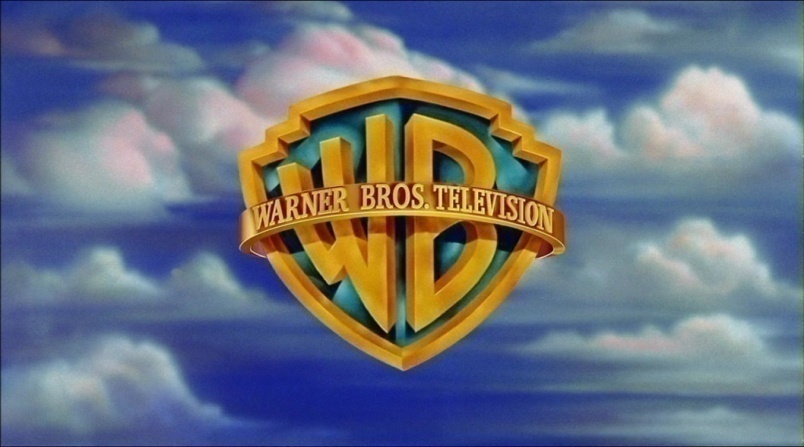 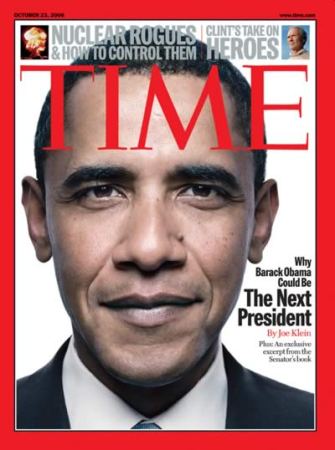 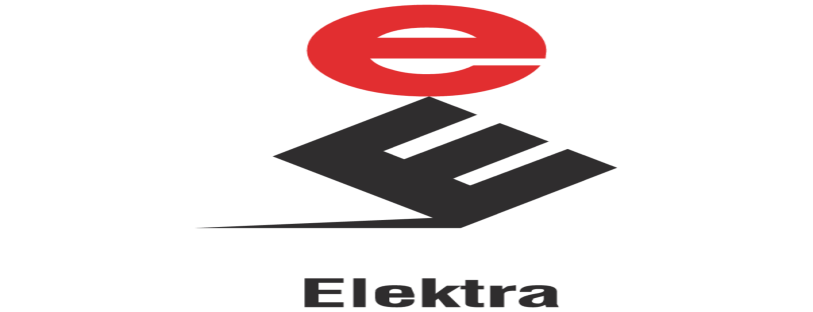 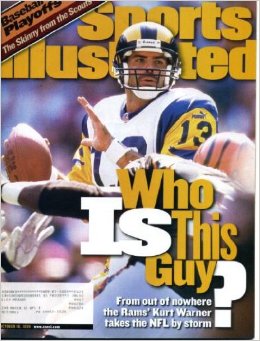 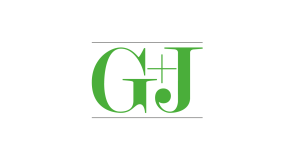 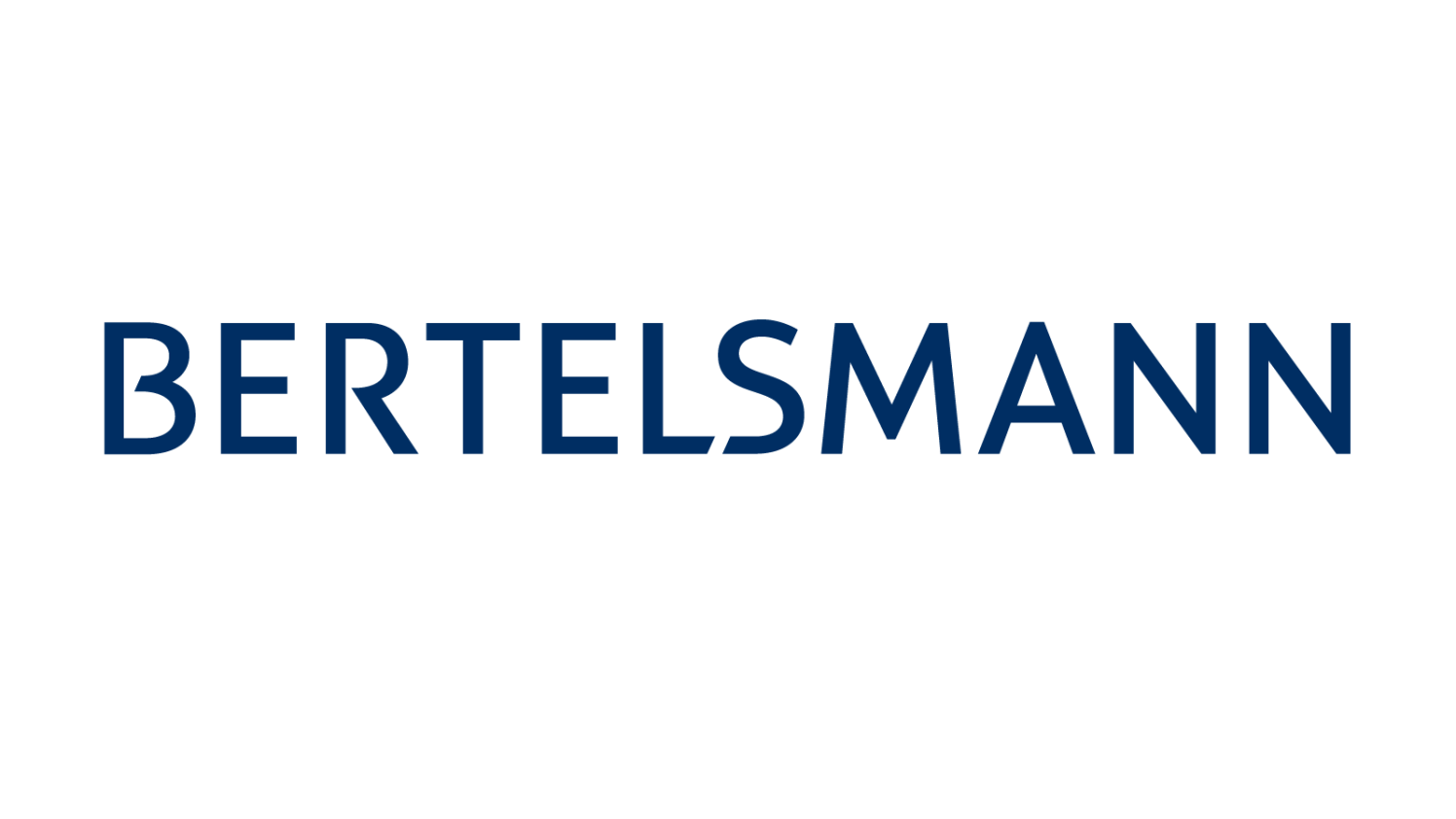 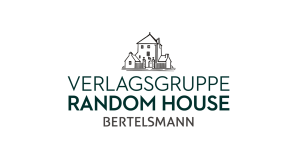 German media giant-World’s largest books and magazines publisher
Television channel/production: CLT-UFA 22 and RTL 2,4,7 
	Merger of Bertelsmann UFA with Luxembourg broadcaster CLT
Newspaper and magazine publication: Gruner + Jahr
Book publication: Random House Berlin
	One million books a day
Music: Bertelsmann Music Group
	Introduced new formats of DVD
Hardware: Sonopress
 	World’s 2nd largest manufacturer of CDs
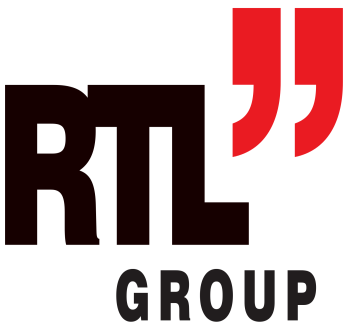 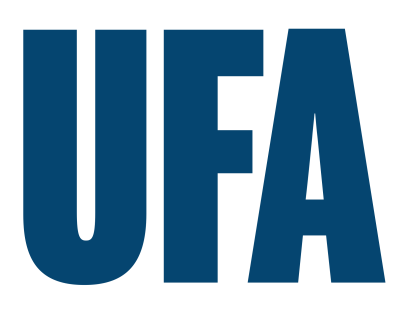 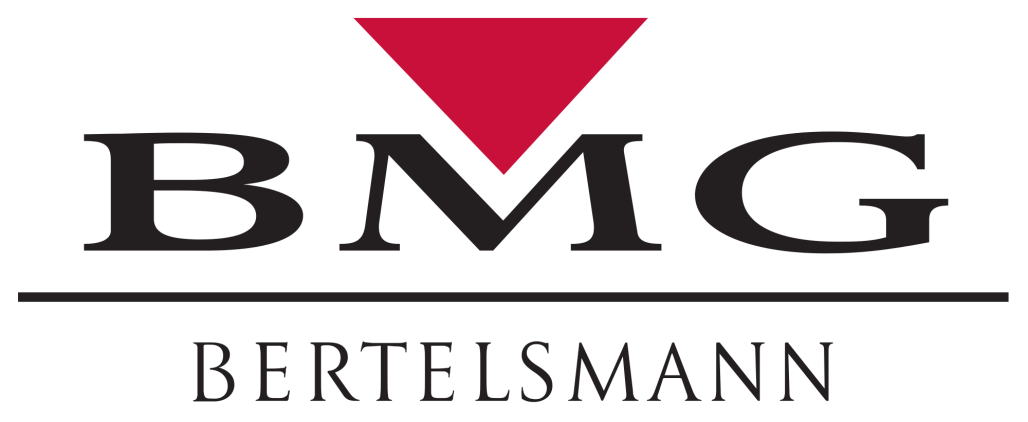 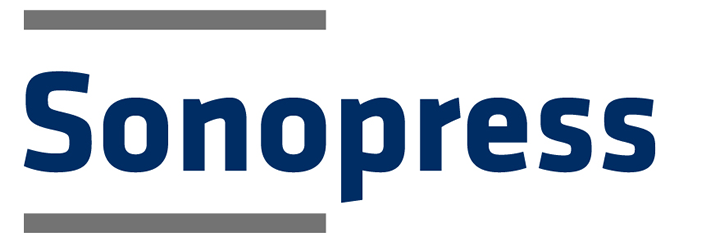 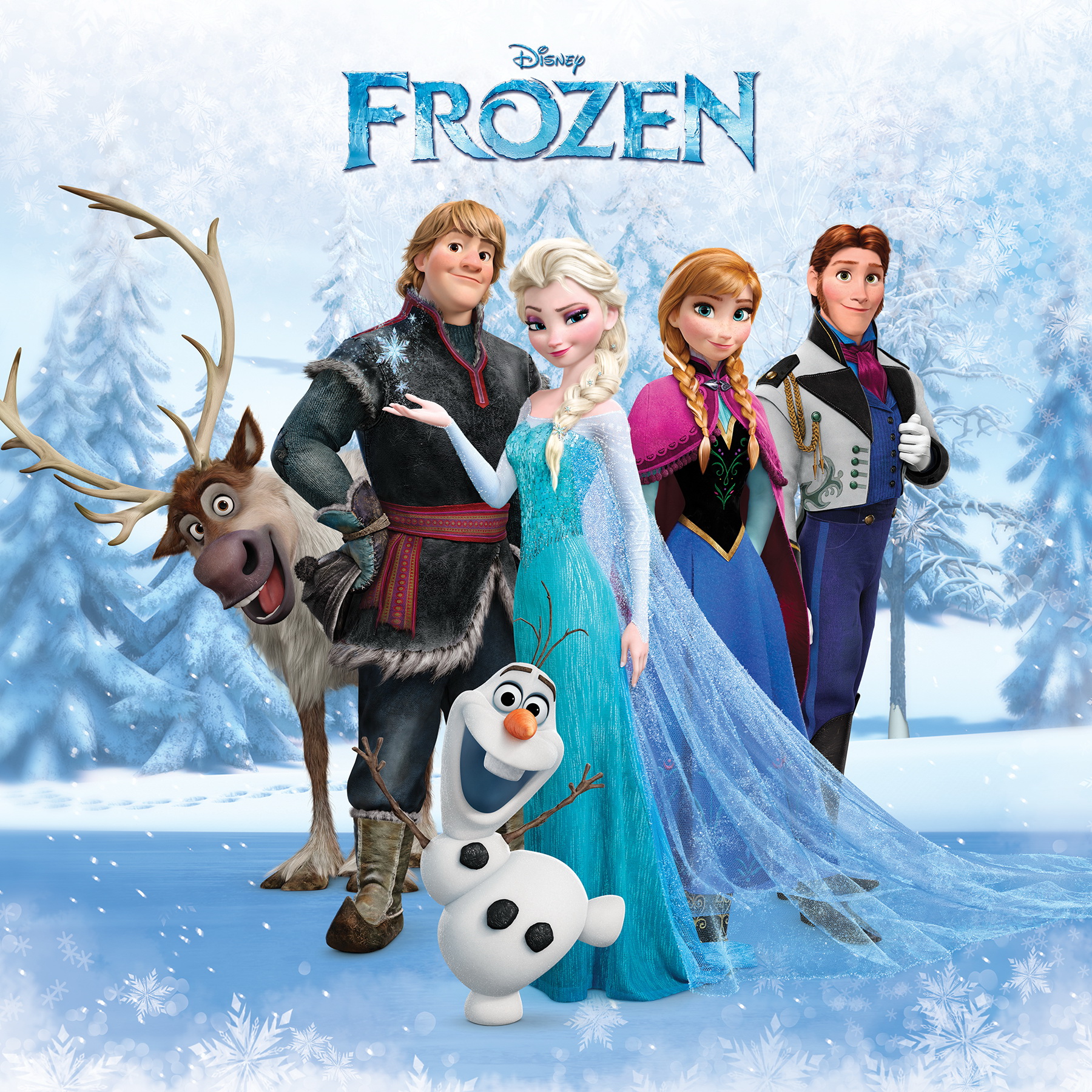 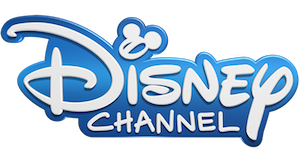 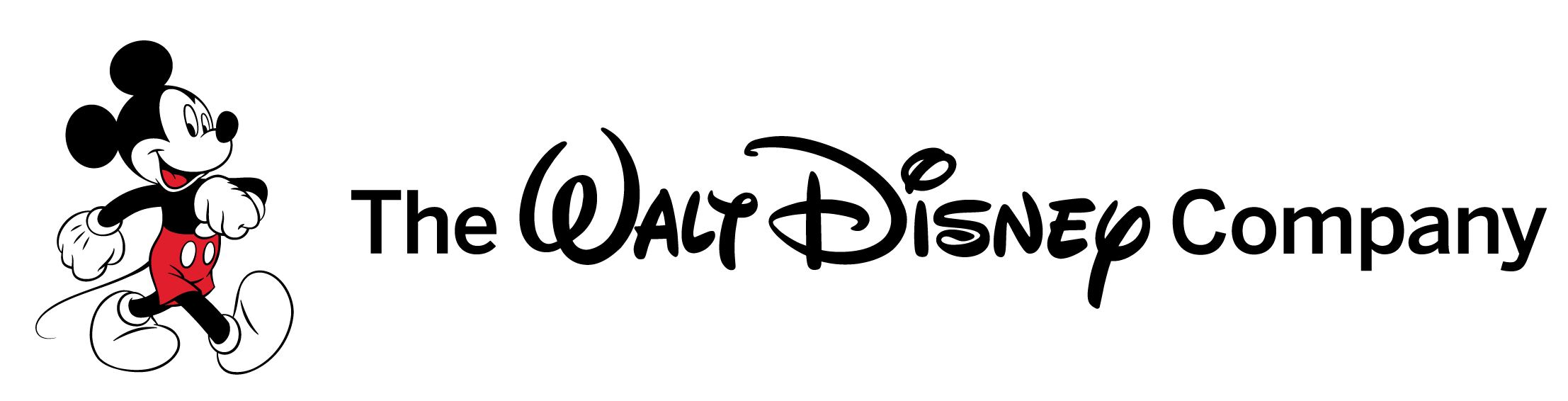 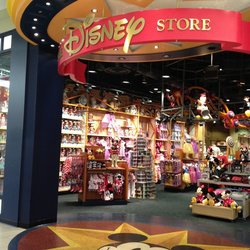 2nd largest media corporation after Time Warner
Television channel/production: Disney Channel, ESPN – Walt Disney TV
Newspaper and magazine publication: Disney, ESPN (+20)
Book publication: Walt Disney Book Publishing, Hyperion, Miramax
Music: Walt Disney Records, Buena Vista Music Group, Hollywood Records
Film: Walt Disney Pictures, Miramax Pictures, Touchstone Pictures
 Theme parks/resorts: Walt Disney World, Disney’s Animal Kingdom, Magic Kingdom
	14% revenue from merchandising and Disney stores.
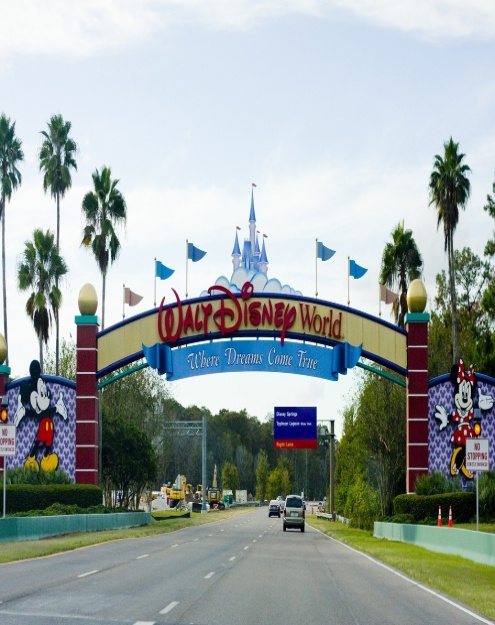 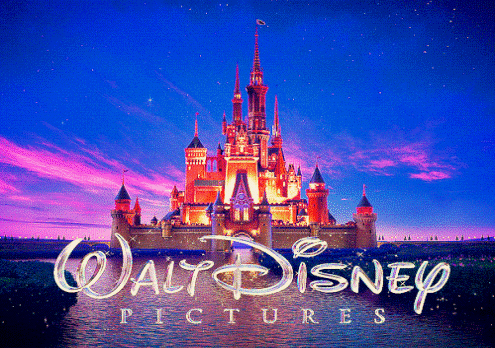 earned $400.7 million in North America, and an estimated $873.5 million in other countries, for a worldwide total of $1.274 billion
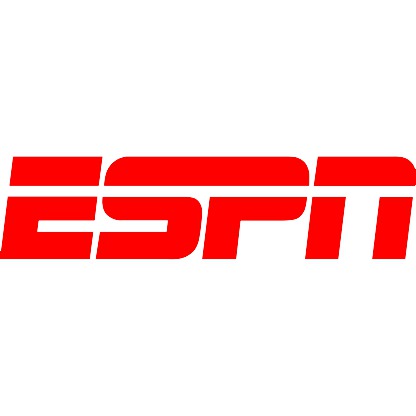 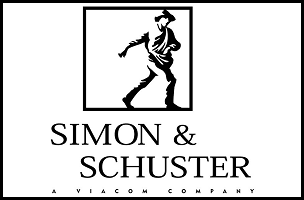 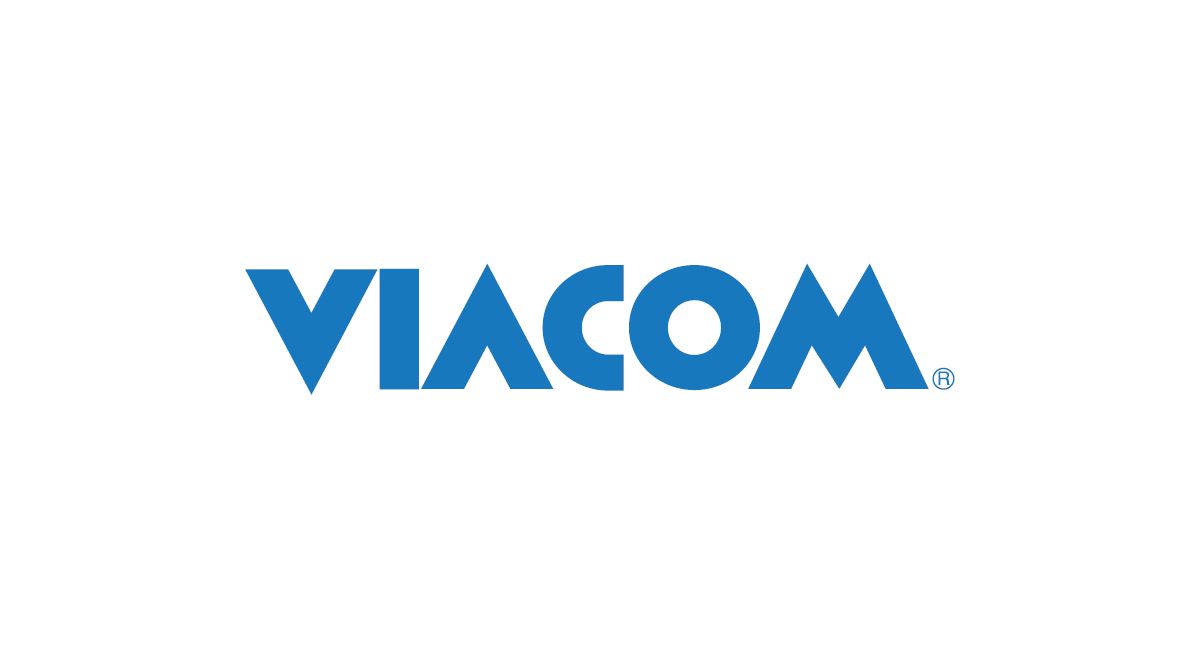 One of the world’s largest entertainment and information company merged with CBS
Television channel/production: CBS, MTV, NICK – Paramount TV
Book publication: Simon and Schuster
Film: Paramount Pictures
 Theme parks: Paramount Parks
Viacom: ‘Cradle to grave advertising depot’ Catering to toddlers with children’s channel such as Nickelodeon, to youth, by way of MTV and to the older generation through CBS.
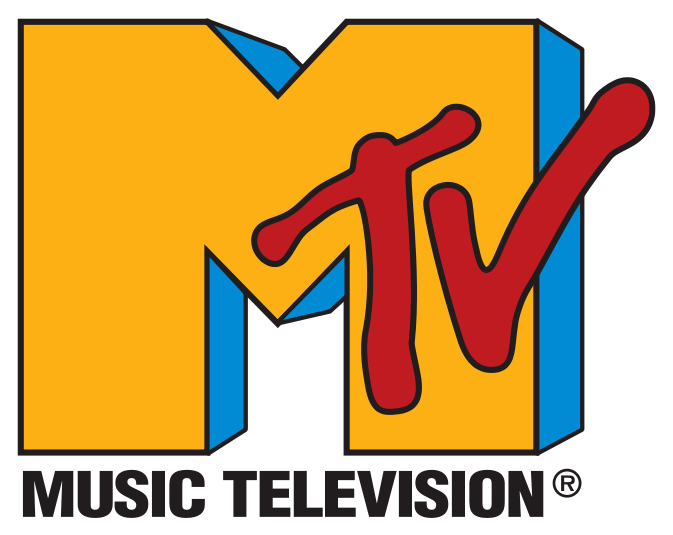 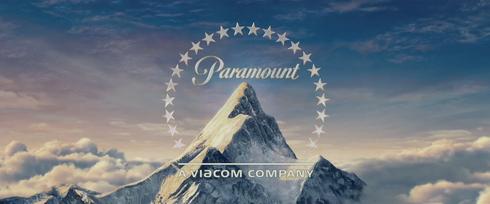 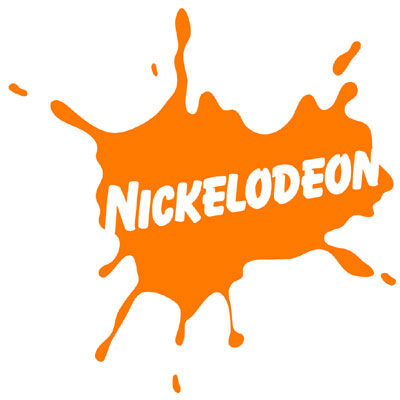 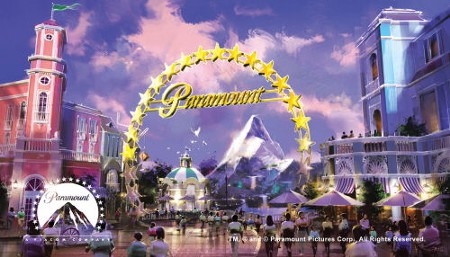 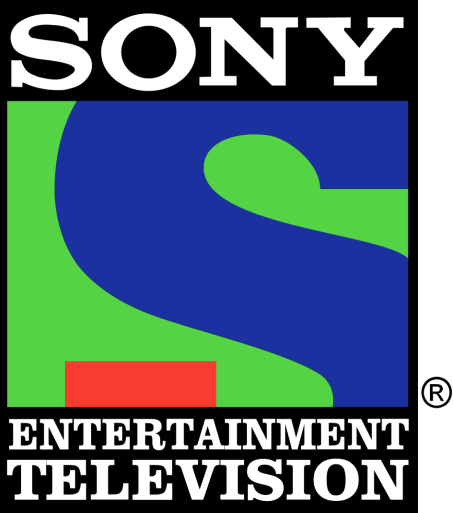 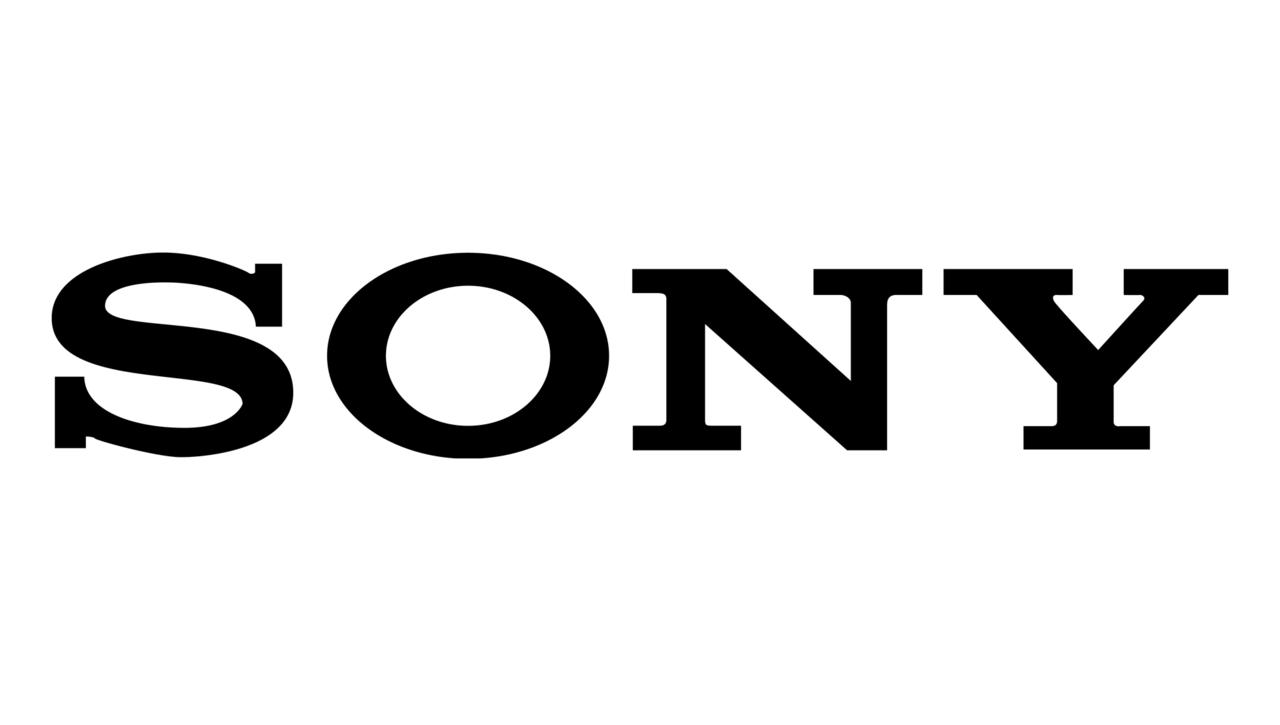 Tokyo based consumer electronics and multimedia entertainment giant, being the global producer of communication hardware
Television channel/production: Sony Entertainment Television (+25) – Columbia Tristar Int. TV, Game Show Network
Music: Sony Music
Film:  Sony Pictures Classic, Screen Gems
Hardware: Electronic products
	Global dominance in computer game market
	Biggest market in Europe - 72% revenue
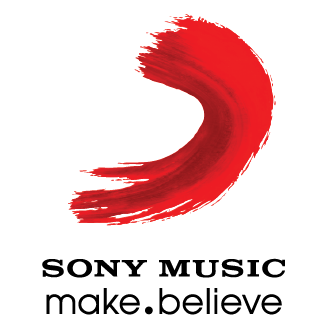 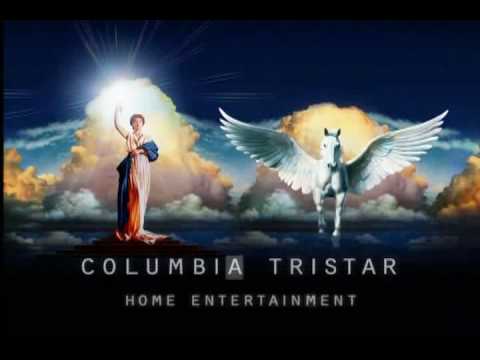 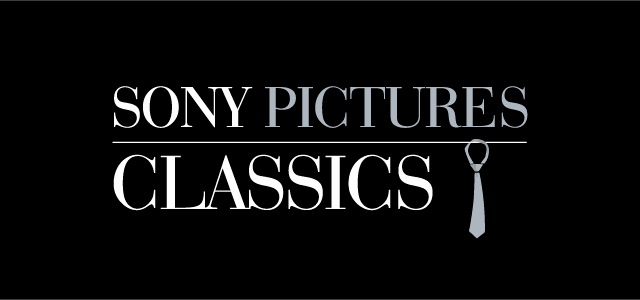 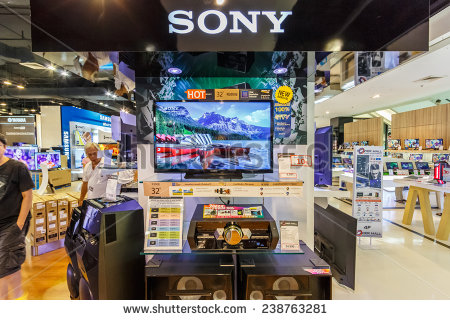 Synergies
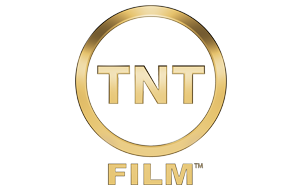 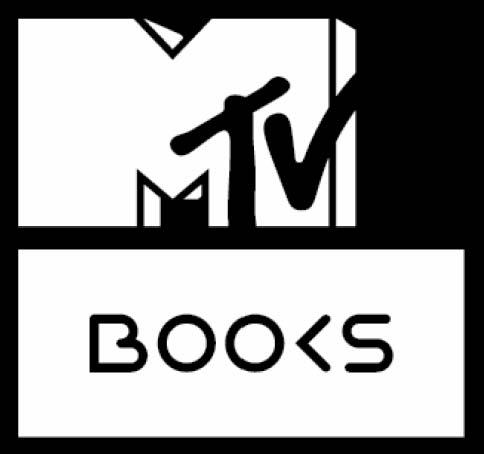 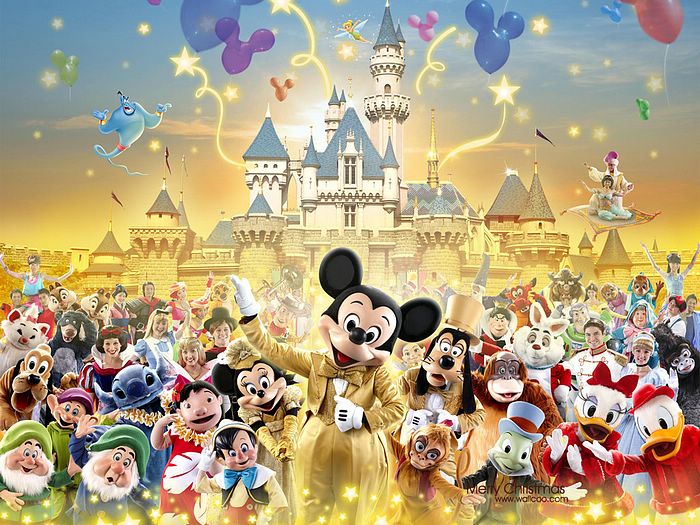 Process by which one company subsidiary is used to complement and promote another
 Develop, produce and distribute media products
 Cross selling and cross promotion
 Charging for the rights of characters
 Examples:
	CNN – TNT Films
	MTV – MTV Books
	Disney Parks and stores – Disney characters
Global Trade in Media Products
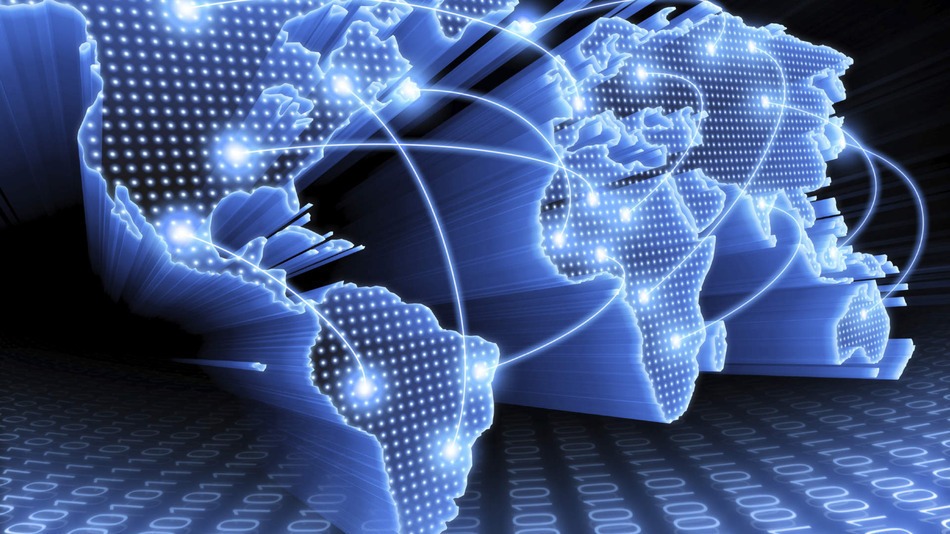 US is the leading  exporter of cultural products Its entertainment industry is one of its largest export earners
The main media are:
	Television
	International Film Industry
	International Book Publishing
	International Print Media
	International Advertising
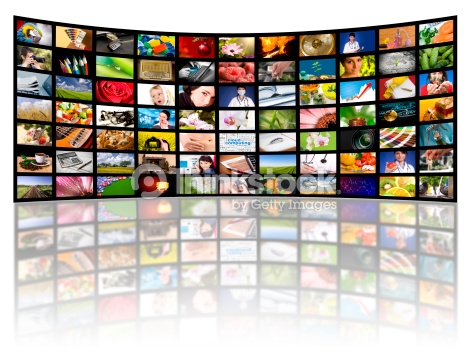 Television
World’s entertainment output is transmitted by TV
Importance of satellite television
USA, the ‘world provider’ of TV programs
 Types:
	drama serials
	wildlife programs
	religious television
	Sports
	Popular music
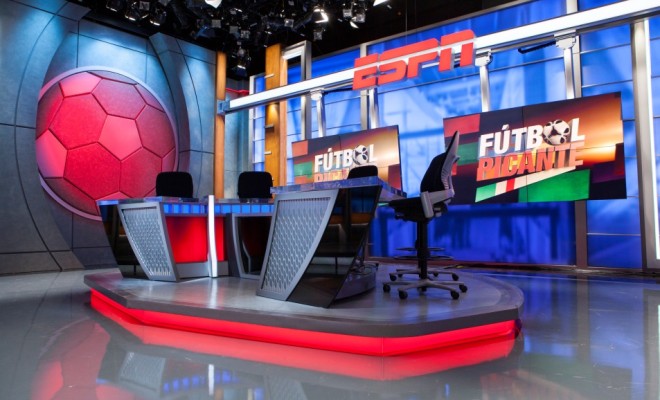 ESPN
World leader in televising sports globally
Transmits live sports event
Sponsors and advertisers
Increased commercialization and ‘media-ization’ of sports
 Services
	ESPN Radio
	ESPN Magazine
	ESPN Real and Online Shops
European Market
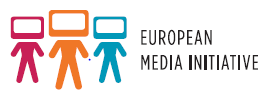 BBC 
Europe’s largest exporter of TV programs
BBC World, BBC Entertainment, BBC Animal Zone, BBC Urdu

KirchGrupp
Leading European program exporter (Film and TV libraries)

 Bertelsmann’s CLT-UFA 
Europe’s biggest broadcasting corporation
18 radio stations in ten countries
RTL in Netherlands, Poland, Britain

Canal France International
Exporter of French programs
Africa, Eastern Europe
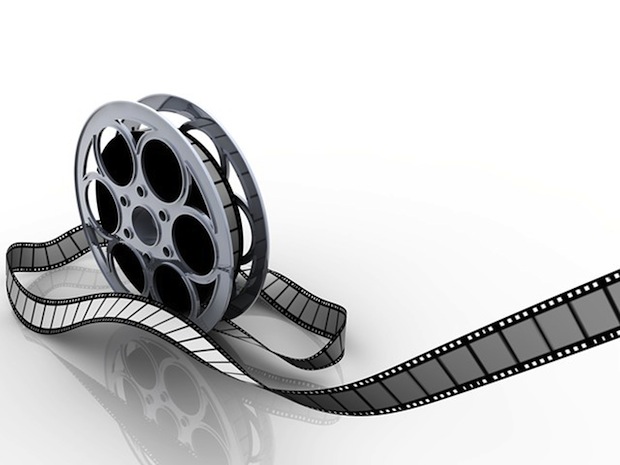 International Film Industry
Hollywood Vs. Bollywood

Internationalization defines Hollywood

Distribution networks such as Viacom

Market of Hollywood

Structural links
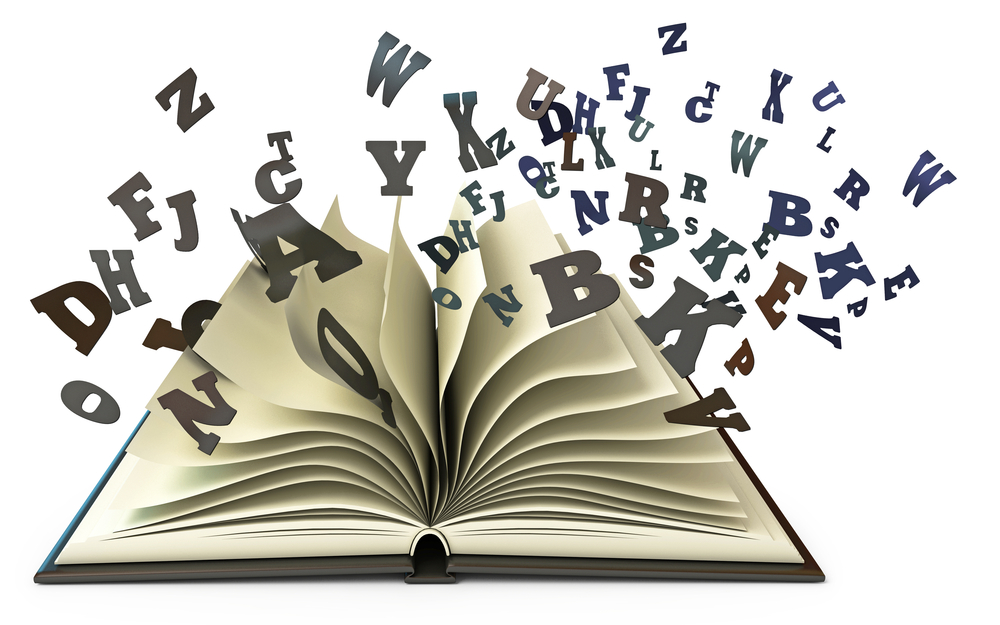 International Book Publishing
The reach of the publishing giants is global: via networks of local affiliates, their books and journals are sold in virtually every country in the world.
Examples
	USA leads world’s book export market such 	as that of Readers Digest Association
	British based Miller Freeman in 49 countries
	McGraw-Hill in 32 countries
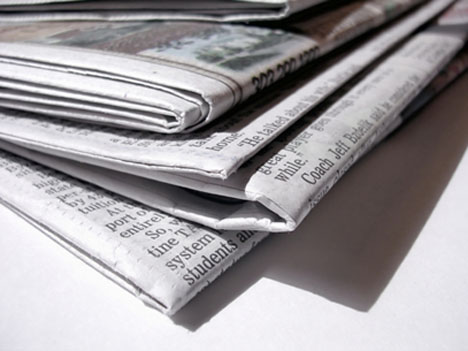 International Print Media
The US-UK ‘duopoly’ seems to dominate global newspaper and magazine markets
Examples
	International Herald Tribune to 186 	countries
	Newsweek and Time journalism
	The Economist for decision makers
	The Wall Street Journal for business elites
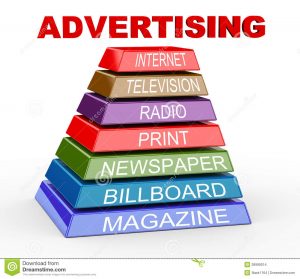 International Advertising
Advertising supports global expansion of media products

USA, the biggest advertising market

Transnational marketing service for conglomerates

Integrated Marketing Communication
News Agencies
Central role in setting international news agenda
Globalization and commodification of international information 
 Famous news agencies
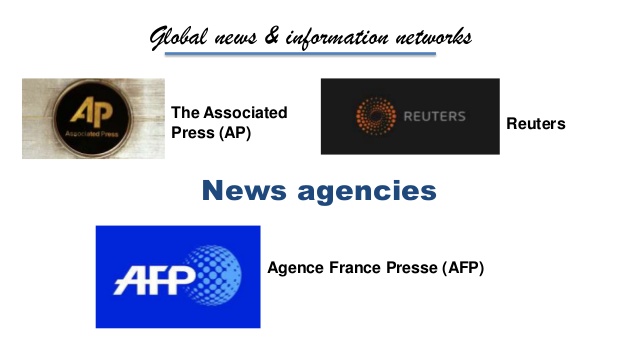 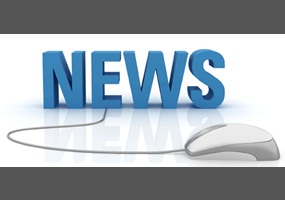 Associated Press
World’s Largest news gathering organization
Digital photo network
AP’s services

Reuters
Second major actor
Business of information

Agence France Presse
Third global news agency
Strong coverage of news through MENA Network
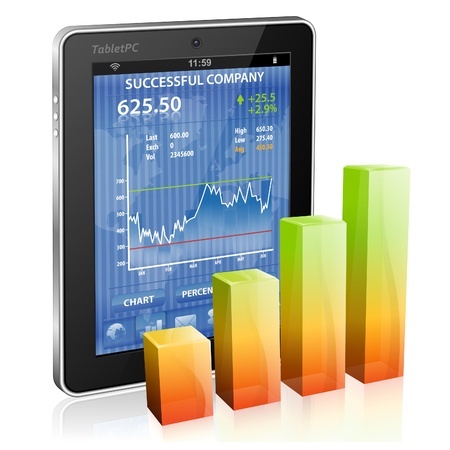 Financial News Services
Televised financial news markets

Reuters
International electronic data company
64% of revenue from financial information products

Bloomberg
Real time financial information network
Bloomberg services
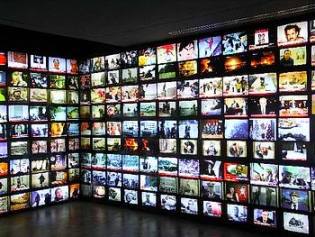 International Television News
Control global flow of audio-video news material

				CNN
Global news network shaping international communication
World’s news leader
‘Blanket the globe’ through satellite technology
Covering live international news events
Integrating the media systems of former socialist countries
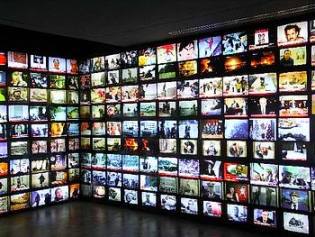 Monitor news events and disseminate timely information
Markets
‘Influentials’: government ministers, tops bureaucrats etc
‘CNNization’ of television news has become a model for expanding ‘American news values around the world’
AOL-Time Warner merger makes CNN the part of world’s biggest media and entertainment conglomerate
CNN Vs BBC, Sky News, Star News, Fox News
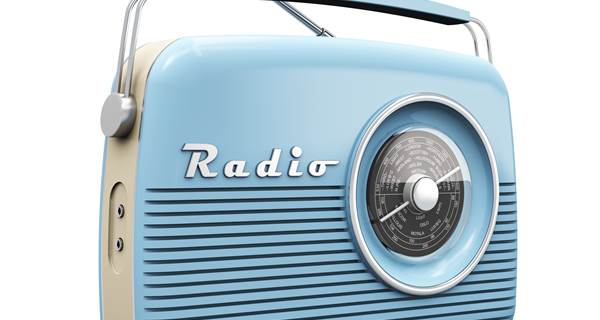 Global Radio
Voice of America

World Radio Network

Radio Moscow

Deutsche Welle

Radio France Internationale

Radio Bejing
Setting the Global Agenda
Who dominates the world’s entertainment and information network?
UNITED STATES OF AMERICA
		News Agency		AP
		News Channel		CNN
		Radio			VOA
		Cinema			Hollywood
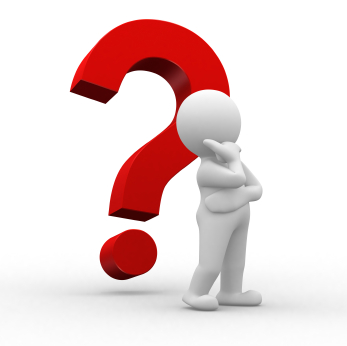 Conclusion
Western control and its ability to set the agenda of international communication

Market-led global media system benefits TNCs

Media may become the mouthpiece of global corporations and their supporters in government
Thank you for your cooperation!